Диспетчерский центр  Министерства здравоохранения Республики Татарстан
Организация проведения медицинских осмотров работников детских оздоровительных организаций Республики Татарстан в 2018 году
2017
Нормативные документы:
Постановление Кабинета Министров Республики Татарстан от 22.07.2013 № 512 «Об организации проведения обязательных предварительных, периодических медицинских осмотров работников детских оздоровительных организаций Республики Татарстан»;
Постановление Кабинета Министров Республики Татарстан от 02.09.2016 № 628 об утверждении нормативных затрат и объемов услуг на проведение обязательных предварительных, периодических медицинских осмотров работников детских оздоровительных организаций Республики Татарстан в 2018 году.
Приказ  Министерства здравоохранения Республики Татарстан от № «Об организации проведения обязательных предварительных, периодических медицинских осмотров работников детских оздоровительных организаций Республики Татарстан в 2018 году».
Медицинские организации, участвующие в проведении медицинских осмотров
Заказчик - ГАУ РТ «Диспетчерский центр МЗ РТ»  

Исполнители – Государственные медицинские организации Республики Татарстан, имеющие лицензии  (44 медицинских организаций, из них в г.Казани: ГП № 17, № 18, № 8, ЦГКБ №18, ГБ № 16, № 11)

Субподрядчики:
  - ГАУЗ «Республиканский клинический противотуберкулезный диспансер»
  - ГАУЗ «Республиканский наркологический диспансер» МЗ РТ
  - ГАУЗ «Республиканская клиническая психиатрическая больница 
     им. акад.  Бехтерева»
  - ГАУЗ «Республиканский клинический кожно-венерологический    диспансер»
  - ГАУЗ «Республиканский клинический онкологический диспансер МЗ РТ»
  - Городская стоматология
Перечень специалистов, участвующих в медицинском осмотре и исследований:
Норматив на 1 человека-
 1623,1 рублей
Финансирование (в млн.р.)
Начало реализации  проекта – 
2013 год
Исполнение (в млн. р.)
2,4
2,54
1,94
1,59
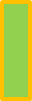 человек
Гственное задание
Исполнение
38,2%
Исполнение 43,6%
Исполнение 56,4%
Исполнение 47,6%
Исполнение
37,9%
Сведения об охвате медицинскими осмотрами сотрудников детских загородных лагерей за счет бюджетных средств Республики Татарстан в 2015 году
Меньше 50%  - 5 детских лагеря
100% охват МО - 35  детских лагеря
Не прошли МО сотрудники 14 лагерей:
Схема организации проведения медицинских осмотров
ПКМ № 512
6, 22 млн. руб.
Договор об услугах
Договор
44 медицинских организаций
ДЦ МЗ РТ - финансы
Субподрядчики
Оплата услуг
Оплата
отчет
- Осмотр 
- Оформление паспорта здоровья
- Заключение врачебной комиссии
- Допуск к работе
Детские оздоровительные организации
Всего - 3 834 человека
78 - загородных лагеря
22 - палаточных лагеря
Проблемы в организации медицинских осмотров
Несоблюдение графика медицинских осмотров работниками детских оздоровительных  организаций РТ;

Несвоевременное предоставление в специализированные медицинские организации списков работников детских оздоровительных организаций РТ, заверенных медицинскими организациями-исполнителями;

Недостаточный контроль за организацией проведения медицинских осмотров лицами, ответственными  за медицинские осмотры.
Контактные лица в ДЦ МЗ РТ
ЧИГВИНЦЕВА ИРИНА ГРИГОРЬЕВНА – заместитель директора           221 16 98 



СОКОЛОВА НАТАЛЬЯ АНАТОЛЬЕВНА – администратор     тел/факс      221 16 90